Project: IEEE P802.15 Working Group for Wireless Personal Area Networks (WPANs)

Submission Title: [Technical Proposal for IEEE 802.15.8]	
Date Submitted: [May 6th, 2013]	
Source: [Jeongseok Yu, Woongsoo Na, Hyoungchul Bae, Taejin Kim, Yunseong Lee, Juho Lee, Zeynep Vatandas, Sungrae Cho, and Junbeom Hur] 
Company [Chung-Ang University, Korea]
E-Mail:[jsyu@uclab.re.kr, wsna@uclab.re.kr, hcbae@uclab.re.kr, tjkim@uclab.re.kr, yslee@uclab.re.kr, jhlee@uclab.re.kr, zvatandas@uclab.re.kr, srcho@cau.ac.kr, jbhur@cau.ac.kr]
Re: [This is the original document]	
Abstract: [Technical Proposal for IEEE 802.15.8]
Purpose: []
Notice: This document has been prepared to assist the IEEE P802.15.  It is offered as a basis for discussion and is not binding on the contributing individual(s) or organization(s). The material in this document is subject to change in form and content after further study. The contributor(s) reserve(s) the right to add, amend or withdraw material contained herein.
Release: The contributor acknowledges and accepts that this contribution becomes the property of IEEE and may be made publicly available by P802.15.
Technical Proposal for IEEE 802.15.8
Jeongseok Yu, Woongsoo Na, Hyoungchul Bae, Taejin Kim, Yunseong Lee, Juho Lee, Zeynep Vatandas, Sungrae Cho, and Junbeom Hur

Chung-Ang University
Slide 2
Contents (1/2)
Multicast Group Management
Finding/Joining Multicast Group 
Device Group ID Creation 
Multicast Group Notification Frame (MGNF) 
How to reduce MGNF traffic
Redundant MGNF Transmission 
UMA-based MGNF Transmission 
Creation and Management of Routing Table 
Leaving Multicast Group 
Mobility Support for Multicast
Merging Multicast Groups
Multicast/Unicast Routing
Multicast/Unicast Data Transmission
Prevention Loopback Problem
Slide 3
Contents (2/2)
Reliability
Reliability Support 
Reliable Multicast 
Multicast Protocol using Directional Antenna
Energy-Efficient and Fair Peer Discovery
Security Mechanism
Security Modes
Security Parameters
Flow Chart for Authentication
Infrastructureless Architecture
Key Derivation
Authentication
Authorization
One-Way Authentication
Slide 4
Terminologies
Full-Function PD
A PD which supports whole spec. including routing table.
Always relay-enabled
Reduced-Function PD
Relay-enabled: A reduced-function PD which supports routing table for specific multicast group.
Relay-disabled: A reduced-function PD which does not support routing table.
Slide 5
Finding/Joining Multicast Group (1/12)
A multicast group consists of two or more PDs  with the same application type ID, application specific ID, application specific group ID, and device group ID.
A multicast group can be formed only if two or more PDs can recognize themselves.
Before a PD joins a multicast group, it has to find the multicast group within K-hop coverage.
If the PD cannot find the group, then it finds the group periodically.
In order to find a multicast group, a PD broadcasts an Advertisement Command Frame (ACF) after random timer Tj where the maximum TTL is set to K. Range of Tj  is [0, Tjmax ].
Slide 6
Finding/Joining Multicast Group (2/12)
Slide 7
Finding/Joining Multicast Group (3/12)
In order to limit the duplicate ARCF, PDs replying the ARCF multicast a Multicast Group Notification Frame (MGNF) after random time. (MGNF is explained detail in later section) 
Then, the PD multicasting the MGNF replies source PD with an ARCF by using backward path.
A PD receiving both ACF and MGNF does not reply an ARCF.
A PD receiving the ARCF whose destination is not itself saves the route information of
ID of the source PD sending the ARCF, ID of the one-hop PD sending the ARCF, Device Group ID, Application type ID, Application-specific ID, Application-specific group ID.
Then, this PD is referred to as “FORWARDING PD.”
A PD receiving the ARCF whose destination is itself saves the route information same as FORWARDING PD.
Then, this PD is referred to as “JOINED MULTICAST GROUP MEMBER.”
Slide 8
Finding/Joining Multicast Group (4/12)
Assume the following topology.
There is a multicast group consisting PDs B, D, F, and G.
: Member PD
G
: Candidate PD
F
1-hop
1-hop
: Non-member PD
D
B
E
1-hop
C
1-hop
1-hop
1-hop
A
Slide 9
Finding/Joining Multicast Group (5/12)
If PD A want to join the multicast group, it broadcasts an ACF (assume K=4 hops).
: Member PD
G
: Candidate PD
F
: Non-member PD
D
B
E
C
A
: Adv Command Frame
Slide 10
Finding/Joining Multicast Group (6/12)
PD C is not in the multicast group. Therefore, it saves the route information and forwards to the others (e.g., F and E). 
PD D already received the ACF and PD F now receives the ACF.
Then, there will be a duplicate ARCF from both of D and F to A.
In order to limit the duplicate ARCF, PD D multicasts a MGNF notifying that D will send an ARCF instead of F.
: Member PD
G
: Candidate PD
F
: Non-member PD
D
B
E
E
C
C
A
: Adv Command Frame
: Multicast Group Notification Frame
Slide 11
Finding/Joining Multicast Group (7/12)
E forwards the ACF to B and G. 
D replies with ARCF to A.
D may send KEKs(key encryption keys) to A after authentication for secure multicast if needed.
D may send rekeying messages to update an existing group key for backward secrecy.
F does not transmit an ARCF to A.
: Member PD
G
F
: Candidate PD
: Non-member PD
D
B
E
C
A
: Adv Command Frame
: Adv Reply Command Frame
Slide 12
Finding/Joining Multicast Group (8/12)
When PD A receives the ARCF, A joins D’s multicast group.
Also, PD B receives the ACF from PD E.
Then, B multicasts a MGNF to limit a duplicate ARCF from G.
G
: Member PD
F
: Non-member PD
D
B
E
C
A
: Adv Command Frame
: Adv Reply Command Frame
: Multicast Group Notification Frame
Slide 13
Finding/Joining Multicast Group (9/12)
PD B replies with an ARCF to A through E.
B may send KEKs(key encryption keys) to A after authentication for secure multicast if needed.
B may send rekeying messages to update an existing group key for backward secrecy.
G does not transmit an ARCF to A since the PD G already received the MGNF from B.
G
: Member PD
F
: Non-member PD
D
B
E
C
A
: Adv Command Frame
: Adv Reply Command Frame
Slide 14
Finding/Joining Multicast Group (10/12)
E forwards the ARCF to PD C.
G
: Member PD
F
: Non-member PD
D
B
E
C
A
: Adv Command Frame
: Adv Reply Command Frame
Slide 15
Finding/Joining Multicast Group (11/12)
C forwards the ARCF to PD A.
G
: Member PD
F
: Non-member PD
D
B
E
C
A
: Adv Command Frame
: Adv Reply Command Frame
Slide 16
Finding/Joining Multicast Group (12/12)
PD A is aware of route between PD A and PD B. 
Now, PD A joins PD B’s multicast group.
Although group of B and G are not aware of group of D and F currently, multicasting service still works by simply forwarding multicast data frames.
G
: Member PD
F
: Non-member PD
D
B
E
C
A
: Adv Command Frame
: Adv Reply Command Frame
Slide 17
Device Group ID Creation (1/5)
A multicast group is determined by application type ID, application specific ID, and application specific group ID. 
Therefore, it is inefficient if transmitting all IDs in a frame and managing routing table.
Slide 18
Device Group ID Creation (2/5)
Therefore, we propose a device group ID creation scheme.
Device group ID should be unique and distributed by a PD sending the first ARCF in the group.
The PD manages/updates group keys for secure and dynamic multicast group communications after authentication procedures described in security section.
The PD generates device group ID based on its unicast ID.
Since a PD’s unicast ID is unique, prefix concatenated by PD’s unicast ID is also unique.
Slide 19
Device Group ID Creation (3/5)
When two or more multicast groups are merged, the device group ID should be same.
: Member PD
: Merger PD
Group ID: 5
E
D
A recognizes that
two device
group IDs exist
in networks
C
B
A
Group ID: 8
: Multicast Group Notification Frame
Slide 20
Device Group ID Creation (4/5)
The PD recognizing the existence of two or more multicast groups randomly determines the device group ID for those groups.
: Member PD
: Merger PD
Group ID: 5
E
D
A determines  that
device group 
ID is 8
C
B
A
Group ID: 8
: Multicast Group Notification Frame
Slide 21
Device Group ID Creation (5/5)
Then, the PD sends MGNF (notification type = 3 and TTL =      ) to the group that does not have the selected group ID to update multicast group ID.
A may send rekeying messages to update an existing group key for backward secrecy.
: Member PD
: Merger PD
Group ID: 5 8
E
D
A  sends 
MGNF  to D and E
to change
device group ID
C
B
A
Group ID: 8
: Multicast Group Notification Frame
Slide 22
Multicast Group Notification Frame (MGNF) (1/6)
The purposes of MGNF are
Limiting duplicate ARCF,
Management of routing table, 
Notifying leaving multicast group,
Device group ID creation,
Request for unicast routing,
Reply for unicast routing,
Mobility support, and
Local repair,
for relay-enabled PDs.
The MGNF has following eight notification types for above purposes.
Notification Type
0  Limiting duplicate ARCF
1  Management of routing table
2  Notifying leaving multicast
3  Device group ID creation
4  Request for unicast routing
5  Reply for unicast routing
6  Mobility support
7  Local repair
Slide 23
Multicast Group Notification Frame (2/6)
Limiting duplicate ARCF (Notification Type=0)
a PD receiving an ACF multicasts MGNF with notification type set to 0 with random timer Tj. Range of Tj  is [0, Tjmax ]
Although missing MGNF can increase duplicate ARCF, MGNFs are not retransmitted to avoid flooding.
In this case, payload of MGNF contains source of the ACF.
Slide 24
Multicast Group Notification Frame (3/6)
Slide 25
Multicast Group Notification Frame (4/6)
We assume PDs A, D, E, G, and I are same multicast group.
<If every PD has member
 destinations in the table>
<Proposed technique can reduce the routing table size>
D
D
E
E
C
C
B
B
16
40
A
A
H
H
F
F
G
G
I
I
A  D, E  G, G  I
Slide 26
Multicast Group Notification Frame (5/6)
Detection and Routing Table Update for link breakage
Suppose the link between A and B is broken.
E does not receive MGNF from A.
E is aware that the link is broken because A’s MGNF does not arrive before E’s routing table Expiration timer is expired.
E then removes entry of A from E’s routing table.
D
E does not 
forward  MGNF
since  E is not a 
forwarding PD
E
C
B
H
Although I does not 
update its routing
table for A, I’s multicast
data frame can be
transmitted to group members
A
F
I
G
Slide 27
Multicast Group Notification Frame (6/6)
Device group ID creation
Explained in the previous section
Notifying leaving multicast group 
Will be explained in later section
Request for unicast routing
Will be explained in later section
Reply for unicast routing
Will be explained in later section
Mobility support
Will be explained in later section
Local repair
Will be explained in later section
Slide 28
How to reduce MGNF traffic
When a PD belongs to multiple multicast groups, it multicasts MGNF multiple times. 
In order to resolve the above problem, a PD may set  Destination Address field of MGNF as United Multicast Address (UMA).
The UMA unifies multiple different groups into a single one.
The UMA can reduce the MGNF traffic as the following slides.
Slide 29
Redundant MGNF Transmission (1/3)
Suppose A, B, C, and D are in group 2 while B, C, and E are in group 1.
B and C are in both groups 1 and 2 simultaneously.
B starts to multicast its MGNF for Group 1 to C and D (forwarding to E).
After C and D verify device group ID field in PD B’s MGNF, PDs C and D recognize that the MGNF belongs to group 1.
E
A
B
D
C
: Group1 Member PD
: Multicast Group Notification Frame
: Group2 Member PD
: Group1 and 2 Member PD
<PD B’s Group 1 MGNF>
Slide 30
Redundant MGNF Transmission (2/3)
Then, D forwards the MGNF from B to E.
After PD E verifies device group ID in B’s MGNF, E recognizes that the MGNF belongs to group 1.
E
A
B
D
C
: Group1 Member PD
: Multicast Group Notification Frame
: Group2 Member PD
: Group1 and 2 Member PD
<PD B’s Group 1 MGNF>
Slide 31
Redundant MGNF Transmission (3/3)
B starts to transmit its MGNF for Group 2 to PD A, C, and D.
Then A, C, and D verify their device group ID in PD B’s MGNF, they recognize that the MGNF belongs to group 2.
Total 3 transmissions for MGNF (B transmitted MGNF twice).
E
A
B
D
C
: Group1 Member PD
: Multicast Group Notification Frame
: Group2 Member PD
: Group1 and 2 Member PD
<PD B’s Group 2 MGNF>
Slide 32
UMA-based MGNF Transmission (1/3)
<A’s Routing Table>
B starts to transmit its MGNF whose destination address field set to UMA for Groups 1 and 2 to A, C, and D.
Then A, C, and D verify the device group ID field in PD B’s MGNF, they recognize that the MGNF belongs to UMA.
E
A
B
D
C
<D’s Routing Table>
<C’s Routing Table>
: Group1 Member PD
<B’s MGNF>
: Group2 Member PD
: Group1 and 2 Member PD
Slide 33
UMA-based MGNF Transmission (2/3)
<A’s Routing Table>
If a PD finds 
Received MGNF’s destination address is equal to UMA, 
Two or more device group IDs that have the same value (forwarding PD for that group ID), and 
Those device group ID have the same destination address with the originator of the received MGNF,
Then, the PD forwards the received MGNF.
E
A
B
D
C
<D’s Routing Table>
<C’s Routing Table>
: Group1 Member PD
<B’s MGNF>
: Group2 Member PD
: Group1 and 2 Member PD
Slide 34
UMA-based MGNF Transmission (3/3)
<E’s Routing Table>
E receives the MGNF from D.
E does not forward the MGNF.
Total 2 transmissions for MGNF (B transmitted MGNF just once).
Although reduction seems to be not much, this can really reduce the MGNF traffic if you have bigger network size.
E
A
B
D
C
: Group1 Member PD
<PD B’s MGNF>
: Group2 Member PD
: Group1 and 2 Member PD
Slide 35
Creation and Management of Routing Table (1/8)
Slide 36
Creation and Management of Routing Table (2/8)
B
If A wants to join a multicast group, it broadcasts an ACF (assume K=4 hop). 
The initial routing table for A is as the following table (Note that originator of ACF has to save the ACF Tx time).
When C receives the ACF, it creates the routing entry of A in its routing table.
Device Group ID
E
Application type  ID
C
...
A
D
: Adv Command Frame
PD A’s Routing Table
Slide 37
Creation and Management of Routing Table (3/8)
B
Device Group ID
Since C is not in the multicast group, C forwards the ACF to the others (e.g., D and E).
When D and E receive the ACF, they create the routing entry of A in their routing table.
E
Application type  ID
Device Group ID
...
C
Application type  ID
A
D
...
: Adv Command Frame
PD A’s Routing Table
Slide 38
Creation and Management of Routing Table (4/8)
B
Device Group ID
Application type  ID
E
...
C
Destination address : A
Next-hop address : C
A
D
Hops : 1
...
: Adv Command Frame
: Adv Reply Command Frame
PD A’s Routing Table
Slide 39
Creation and Management of Routing Table (5/8)
B
Destination address : A
Destination address : A
E
Next-hop address : E
Next-hop address : A
C
Hops : 1
Hops : 2
...
...
A
D
: Adv Reply Command Frame
PD A’s Routing Table
Slide 40
Creation and Management of Routing Table (6/8)
B
E forwards the ARCF received from B to C.
C creates the routing entry of B in its routing table.
E
Destination address : A
Next-hop address : C
C
Hops : 2
...
A
D
: Adv Reply Command Frame
PD A’s Routing Table
Slide 41
Creation and Management of Routing Table (7/8)
B
Destination address : A
E
Next-hop address : A
C
Hops : 3
...
A
D
: Adv Reply Command Frame
PD A’s Routing Table
Slide 42
Creation and Management of Routing Table (8/8)
B
Finally, A is aware of route to B and D.
E
C
A
D
PD A’s Routing Table
Slide 43
Leaving Multicast Group (1/5)
There are several reasons for a PD to leave from the network: (1) by its intention, (2) by mobility, (3) by limited resources.
If a PD wants to leave from a multicast group, it multicasts (within K-hop) a MGNF with notification type set to 2. A recipient of MGNF may send rekeying messages to valid group members for forward secrecy.
Upon receiving the MGNF, a forwarding PD deletes the entry of the originator of the MGNF, and forward the MGNF.
Upon receiving the MGNF, a non-forwarding PD deletes the entry of the originator of the MGNF, but does not forward the MGNF.
Slide 44
Leaving Multicast Group (2/5)
<PD D’s Routing Table>
If PD C wants to leave from a multicast group, it multicasts a MGNF with notification type set to 2.
<PD C’s Routing Table>
D
<PD A’s Routing Table>
B
C
A
<PD B’s Routing Table>
: Multicast Group Notification Frame
Slide 45
Leaving Multicast Group (3/5)
<PD D’s Routing Table>
B receives the MGNF from C and deletes the entry of the originator of the MGNF, and forward the MGNF.
<PD C’s Routing Table>
D
<PD A’s Routing Table>
B
C
A
<PD B’s Routing Table>
: Multicast Group Notification Frame
Slide 46
Leaving Multicast Group (4/5)
<PD D’s Routing Table>
PD D receives the MGNF and it deletes the entry of the originator of the MGNF.
<PD C’s Routing Table>
D
<PD A’s Routing Table>
B
C
A
<PD B’s Routing Table>
: Multicast Group Notification Frame
Slide 47
Leaving Multicast Group (5/5)
<PD D’s Routing Table>
Finally, PD C leaves the multicast group.
D
<PD A’s Routing Table>
B
C
A
<PD B’s Routing Table>
: Multicast Group Notification Frame
Slide 48
Mobility Support for Multicast (1/4)
Previously, B was 2-hop away from A.
If B moves within the one-hop coverage of A, both of A and B are aware of each other within the one-hop by MGNF’s TTL and update their routing table.
Then, A or B sends a MGNF (notification type = 6) to C.
When C receives that MGNF, C is aware that A and B become closer.
If C is a multicast group member, it does not do anything.
If C is a forwarding PD, it deletes routing entries whose  destination field is A and B.
A
Move
B
A
C
B
Multicast Group Notification Frame
Slide 49
Mobility Support for Multicast (2/4)
Since expiration timer is proportional to the number of hops from the impaired PD, the closest multicast group member detects link breakage. 
A PD starts local repair if it detects link breakage between multicast group members (due to expiration timer). 
Then, the PD multicasts MGNF (notification type = 7) .
If PDs receiving the MGNF create routing entry of originator of the MGNF during Tw .
Then the PD performing local repair broadcasts an ACF within K-hop coverage.
Local
Repair
Start
Local
Repair
Start
Link
Break
Link
Break
PD
Disappear
Advertisement Command Frame
Slide 50
Mobility Support for Multicast (3/4)
If a PD receiving the ACF then It compares the receiving frame’s Device Group ID & Application type ID & Application-specific ID & Application-specific group ID with its own.
If they all are same, it finds entry the originator of the ACF in its routing table. And it found the entry then check the expiration timer.
If the expiration timer is less than Tm then replies an ARCF to the PD sending the ACF. (Tm is threshold time to decide reply)
In other case, the PD receiving the ACF does not reply.
If any of them is not same, it decrements the TTL of the ACF and forwards the ACF.
Local repair &
merging groups.
Slide 51
Mobility Support for Multicast (4/4)
Find/join procedure by using ACFs and ARCFs can help merging disjoint groups.
If a PD in a group receives a ACF from different disjoint group with the same Device Group ID & Application type ID & Application-specific ID & Application-specific group ID, it can initiate merging process.
The PD then replies to the ACF originator with ARCF.
Then, these two disjoint groups are merged by Device ID Creation Scheme.
Local repair by using ACFs and ARCFs also can help merging disjoint groups.
Each group member performs local repair periodically during TL (long duty cycle) in order to merge disjoint groups.
Slide 52
Multicast Data Transmission(1/6)
If a PD receives a multicast data frame, it has to decide forwarding the frame or not.
The PD receiving the multicast data frame compares the source address of the data frame and next-hop address entries of its routing table.
PD checks the next hop addresses in its routing table. If it finds 
one or more next-hop entries which not overlapped with the source address of the received frame and 
those next-hop entries have same device group ID with the received frame. 
Then, the PD forwards the incoming data frame to other PDs.   
Otherwise, the PD do not forward the incoming frame.
Slide 53
Multicast Data Transmission(2/6)
For the multicast data transmission, we have to know the following information from multicast data frame:
Destination address
Source address
Originator address
Sequence number
Time To Live(TTL)
This information should be included in all multicast data frames.
Therefore, the header in multicast data frames should contain the followings.
Slide 54
Multicast Data Transmission(3/6)
B
H
We assume that :
A, B, F, and G are in a same group ID of 1.
A, D and H are in a same group ID of 2.
A has routing information of B, D, and G.
B has routing information of A and F.
D has routing information of A and H.
E
D
C
F
A
G
PD A’s Routing Table
Slide 55
Multicast Data Transmission(4/6)
B
H
A multicasts data frame to group 1.(Device Group ID: 1, Application type ID: 3, Application-specific ID: 2, Application-specific group ID: 5).
C receiving the data frame compares the source address of the data frame and next-hop address entries in its routing table which has same group IDs from the received  data frame.
C finds any routing entry matching with the source address of the received frame and it searches another routing entry that has same multicast group with different next-hop address fields. Since C found, it will forward the data.
E
D
C
F
Destination
Address :
A
Source Address : C
Originator Address : A
G
...
Searching same
multicast group with
different next-hop
address
Multicast Data Frame
PD C’s Routing Table
C receiving 
a data frame
from A
Slide 56
Multicast Data Transmission(5/6)
B
H
C forwards the data.
E receiving the data frame checks the condition weather forward or not.
E will forward data frame.
E
D
C
F
Destination
Address
A
Source Address : E
Originator Address : A
G
...
E receiving 
a data frame
from C
Multicast Data Frame
PD E’s Routing Table
Searching same
multicast group with
different next-hop
address
Searching same
multicast group with
different next-hop
address
Slide 57
Multicast Data Transmission(6/6)
B
H
Destination
Address
E forwards the data.
B and F do not forward the multicast data frame because B and F don’t have next-hop address in their routing table except E.
E
Source Address : E
D
Originator Address : A
C
F
Destination
Address
...
A
Source Address : E
Originator Address : A
G
...
Multicast Data Frame
B receiving 
a data frame
from C but has not to
forward
PD B’s Routing Table
Slide 58
Unicast Data Transmission(1/5)
When a PD wants to unicast data frame, the PD finds routing entry of destination address in its routing table.
If  the PD finds routing entry of destination address, the PD starts to unicast immediately.
If  the PD does not find routing entry of destination address, the PD multicasts a MGNF (Notification type : 4) to group.
When the other PD receives the MGNF,
It saves a backward route information in routing table during Tw
It starts to find a routing entry of destination address in its routing table
If a PD receiving MGNG finds routing entry of destination address , the PD unicasts a MGNF (notification type : 5) to the PD which wants to unicast.
Slide 59
Unicast Data Transmission(2/5)
B
H
A wants to unicast to F within same multicast group ID of 1, but A does not have routing information of F in A’s routing table.
Then, A multicasts a MGNF (Notification type : 4) to group 1.
When C receives the MGNF,
It saves a backward route information in routing table during Tw
It starts to find a routing entry of F in its routing table.
E
D
Notification type : 4
C
F
Notification type : 4
Destination Address : F
A
Destination Address : F
...
...
G
A does not have
F’s routing
information
: Multicast Group Notification Frame
PD A’s Routing Table
Slide 60
Unicast Data Transmission(3/5)
B
H
Since C did not find the routing entry, C forwards the MGNF.
When E receives the MGNF,
It saves a backward route information in a routing table during Tw
It starts to find a routing entry of F in its routing table.
E
D
C
F
Notification type : 4
Destination Address : F
A
...
G
PD E’s Routing Table
: Multicast Group Notification Frame
E has a routing 
information
Slide 61
Unicast Data Transmission(4/5)
B
H
Since E finds routing information of F, E unicasts a MGNF (notification type=5) to A.
C creates routing entry of F in its routing table.
E
D
C
F
Notification type : 5
A
Destination Address : A
...
G
: Multicast Group Notification Frame
PD C’s Routing Table
C saves a routing 
Information of F
Slide 62
Unicast Data Transmission(5/5)
B
H
C forwards the MGNF to A.
When A receives the MGNF, it creates a routing entry of F in its routing table.
Now, A can unicast data to F.
E
D
C
F
Notification type : 5
A
Destination Address : A
...
G
: Multicast Group Notification Frame
PD A’s Routing Table
A creates a
routing Information
of F
Slide 63
Prevention Loopback Problem (1/3)
PD prevents multicast/broadcast loopback problem by using SN (Sequence Number) of data frames.
A starts multicast/
broadcast with
K=4 and SN=1
E
C
A
B
Slide 64
Prevention Loopback Problem (2/3)
When a PD forwards data with SN = n, the PD sets current_SN field in its routing table to n.
E
C
B sets current _SN=1,
decreases K, and 
forwards frame.
A
B
Slide 65
Prevention Loopback Problem (3/3)
If the receiving frame’s SN is not greater than the current_SN , the PD discards the frame.
C also sets 
current_SN=1,
decreases K, and 
forwards frame.
E
C
A
B receives data 
with SN = 1 from C, 
it  discards frame and
does not forward.
B
Slide 66
Reliability Support (1/4)
For 1-hop reliable multicast, the role of a transmitting PD is to complete successful transmission of its multicast data frame to its 1-hop multicast members in its routing table.
For multi-hop reliable multicast, the role of a transmitting PD is to complete successful transmission of its multicast data frame to its multicast members in its routing table within K-hop coverage.
One bit is used to indicate reliability support for data frame.
Our reliable multicast uses an implicit ACK mechanism, 
To effectively reduce the unnecessary error control messages.
i.e., on successful receipt of the multicast data frame, each receiver acts as a transmitter by forwarding the multicast data frame to its neighbors (1-hop multicast members or 1-hop forwarding PDs). 
If this forwarded multicast data frame is overheard by the original transmitter of the multicast data frame, the original transmitter considers it as a successful transmission.
PDs that does not have any more PDs to multicast transmits an ACK frame instead of forwarding multicast data frame.
Slide 67
Reliability Support (2/4)
Timeout Mechanism
To avoid ACK implosion, transmitters send the ACK at random time.
Randomized timer for ACK transmission to substantially reduce the possibility of contentions.
If an implicit ACK does not arrive within retransmission timeout, the transmitter retransmits the multicast data frame until R (a maximum retransmit limit) times.
Bitmap
To support Implicit ACK mechanism, a bitmap is included in a routing table for a relay-enabled PD.
Bitmap still exists for a relay-disabled PD for only for one-hop PDs.
The bitmap indicates whether a PD received an ACK from a particular one-hop PD.
Slide 68
Reliability Support (3/4)
If immediate ACK is employed, 
If the bitmaps are all set (Tx received all ACKs) before DT expires, the transmitter multicasts the next multicast data frame.
If any of the bitmaps are not set after DT expires, the transmitter retransmits the multicast data frame.
If n-block ACK is employed, 
Although the bitmaps are not all set (Tx received all ACKs) before DNT expires, the transmitter can multicast n unacked multicast data frames.
If any of the bitmaps are not set after DNT expires, the transmitter retransmits the unacked multicast data frames.
Slide 69
Reliability Support (4/4)
For reliable unicast, the role of a transmitting PD is to complete successful transmission of its unicast data frame to its destination.
Every receiving PD along the route from the source to destination shall send ACK to the transmitter in the unicast routing.
The reliable unicast shall using immediate ACK or n-block ACK mechanism.
Slide 70
Reliable Multicast (1/11)
Adversary effect of implicit ACK for reliable multicast without bitmap transmission
At t = t0, A multicasts a data frame and waits for implicit ACK from PDs B and C.
A waits for
implicit ACK from B and C
A
B
C
For initial transmission only,O denotes the case that initial transmission is successful.
t = t0
Slide 71
Reliable Multicast (2/11)
At t = t1, PD B forwards the received data frame to A and C where PD A considers the data frame as an implicit ACK.

Then, PD A waits for C’s implicit ACK while PD B waits for implicit ACK from C.
A waits for
implicit ACK from C
A
B
C
B waits for implicit ACK from C
t = t1
Slide 72
Reliable Multicast (3/11)
At t = t2, PD C forwards the received frame to A and B.

At this moment, PD B finds its data frame is successfully received at A and C.

However, suppose PD A does not receive the PD C’s implicit ACK because of transmission error.
A waits for
implicit ACK from C
A
B
C
t = t2
Slide 73
Reliable Multicast (4/11)
At t = t3, PD A’s timer expires and retransmits the frame.
A retransmits multicast data frame to B and C
A
B
C
t = t3
Slide 74
Reliable Multicast (5/11)
At t = t4, PD B does not need to retransmit because its bitmap is all set.

Therefore, A’s multicasting is not successful.

In this case, we should  transmit bitmap to fix this problem.
A waits for
implicit ACK from C
A
B
C
B retransmits
t = t4
Slide 75
Reliable Multicast (6/11)
This slide shows our proposed reliable multicast by transmitting bitmap.
Blue PD: Multicast group member.
Orange PD: Forwarding PD.
Assume A wants to multicast its data to its multicast group member.
Whenever a PD multicasts, multicast data frame contains data frame and its bitmap.
X indicates corresponding 1-hop neighbor is not acknowledged yet.
C
G
H
B
F
D
A
E
I
Multicast Data Frame
ACK Frame
Slide 76
Reliable Multicast (7/11)
A transmits a multicast data frame to one-hop PDs (e.g., B, D, and I) for multicast.
However, suppose I does not receive the multicast data frame of A because of transmission error.
O indicates corresponding 1-hop neighbor is not acknowledged yet.
C
G
H
B
①
F
D
①
A
E
②
I
Multicast Data Frame
ACK Frame
Slide 77
Reliable Multicast (8/11)
A is waiting for the one-hop PD’s implicit ACK during DT.
B and D forward the multicast data frame from A. 
I cannot transmit ACK frame to A because I did not receive the multicast data frame of A.
C
G
④
H
B
④
F
D
④
A
④
③
E
⑤
I
Multicast Data Frame
ACK Frame
Slide 78
Reliable Multicast (9/11)
Since C received the forwarding frame, it transmits ACK to B.
E forwards the multicast data frame from D.
However, suppose D does not receive an implicit ACK from E because of transmission error.
A did not receive an ACK from I before timer is expired. Therefore, A retransmits the multicast data frame. Then, B and D check the A’s bitmap in the data frame.  B and D does not retransmit the data frame because A’s bitmap is checked.
C
G
⑥
H
B
⑨
F
D
⑨
⑧
A
⑦
E
⑨
I
Multicast Data Frame
ACK Frame
Slide 79
Reliable Multicast (10/11)
I transmits the ACK to A and A sets I`s bitmap.
⑪    Since D did not receive an implicit ACK from E during DT, D retransmits the multicast data frame.
⑫    F forwards the multicast data frame from E.
C
G
H
B
⑫
⑫
F
D
⑪
⑫
A
⑪
E
⑩
I
Multicast Data Frame
ACK Frame
Slide 80
Reliable Multicast (11/11)
⑬    E checks D’s bitmap in a data         frame from D. E retransmits an         implicit  ACK  because D’s         bitmap is not checked. Then, D        sets E`s bitmap.
⑭    G and H transmit an ACK to F.        Therefore, F sets bitmaps of G         and H. 


Finally, all of PD’s bitmaps are set.

We can reduce the bitmap overhead by employing block ACK mechanism.
C
G
H
B
⑭
⑭
F
D
⑬
A
⑬
E
I
Multicast Data Frame
ACK Frame
Slide 81
Directional Antenna Support (1/8)
Slide 82
Directional Antenna Support (2/8)
If each PD wants to join a multicast group, it performs find/join procedure by using all of beams. 
During finding/joining procedure, PDs receiving a ACF check the SNR per beams and saves the specific beam with the highest SNR measured in order to find communication beam.
If non-multicast group member receives the ACF forwards the ACF by using all of beams.
If multicast group member receives the ACF, it replies ARCF by using saved specific beam with the highest SNR measured to the originator of the ACF. 
When PDs receiving ARCF, it saves the specific beam with the highest SNR measured into its routing table and forwards the ARCF by using backward path.
After updated routing table, all of frames except to broadcast frame can be transmitted directionally.
Slide 83
Directional Antenna Support (3/8)
This example shows finding/joining multicast group when we employ directional antenna.
If PD A wants to join a multicast group, it broadcasts ACF by using all of beams.
: Candidate PD
F
: Non-member PD
D
B
E
C
2
3
A
1
4
: Adv Command Frame
Slide 84
Slide 84
Directional Antenna Support (4/8)
Then PDs D and C receive the ACF.
Since D is a multicast group member, it replies ARCF by using beam 3. Then, A finds the beam with the highest SNR measured and updates its routing table.
C is a non multicast group member then forwards ACF by using all of beams.
1
: Candidate PD
2
4
F
: Non-member PD
3
D
B
2
3
E
C
2
1
4
3
1
A
4
<PD A’s Routing Table>
: Adv Command Frame
: Adv Reply Command Frame
Slide 85
Slide 85
Directional Antenna Support (5/8)
Since F is a multicast group member, it replies ARCF by using beam 4. Then, C receives ARCF and updates its routing table. 
Also, E forwards its ACF by using all of beams.
2
: Candidate PD
3
F
1
: Non-member PD
4
D
2
B
2
3
3
E
1
C
1
4
4
A
: Adv Command Frame
: Adv Reply Command Frame
Slide 86
Slide 86
Directional Antenna Support (6/8)
When A receives ARCF from C, it updates its routing table.
Also, B replies ARCF by using beam 1. Then, E receives ARCF and updates its routing table.
<PD A’s Routing Table>
: Candidate PD
F
: Non-member PD
2
D
3
2
B
2
1
3
3
E
1
4
C
2
1
4
4
3
1
A
4
: Adv Command Frame
: Adv Reply Command Frame
Slide 87
Slide 87
Directional Antenna Support (7/8)
Also, E forwards ARCF by using beam 1. Then, C receives ARCF and updates its routing table.
: Candidate PD
F
: Non-member PD
D
2
B
2
3
3
E
1
C
2
1
4
4
3
1
A
4
: Adv Command Frame
: Adv Reply Command Frame
Slide 88
Slide 88
Directional Antenna Support (8/8)
C forwards ARCF by using beam 1.
Then, A receives ARCF and updates its routing table.
<PD A’s Routing Table>
: Candidate PD
F
: Non-member PD
D
B
2
3
E
C
2
1
4
3
1
A
4
: Adv Command Frame
: Adv Reply Command Frame
Slide 89
Slide 89
Energy-Efficient and Fair Peer Discovery (1/7)
In order to consider energy-efficiency and fairness, the PD which performs peer discovery should peer with a PD has a low load.
Then, A shall select the B or E.
B
Load: 0%
Peer
D
A
The PD discovering peer
Load: 70%
C
E
Load: 30%
Load: 0%
Slide 90
Energy-Efficient and Fair Peer Discovery (2/7)
When a PD starting peer discovery transmit a peer discovery frame within one-hop.
If there is appropriate PDs, they reply response preamble.
Preamble made by considering load (by using Zadoff-Chu sequence)
A PD receiving response preamble can distinguish PDs’ load and notify the corresponding PD’s ID which has a lowest load. 
Then, PDs which has corresponding ID, it responses after random time.
Finally, a PD starting peer discovery confirm a specific PD.
Confirm
S
Peer Discovery
Peer ID Notify
1
Discovery Response
Random Access
2
Discovery Response
Random Access
3
Discovery Response
4
Discovery Response
Slide 91
Energy-Efficient and Fair Peer Discovery (3/7)
PDs create a ID by considering their ratio of load.
Using Zadoff –chu Sequence, a PD creates a preamble corresponding ID.
<Example of ID creation Table>
Slide 92
Energy-Efficient and Fair Peer Discovery (4/7)
Zadoff-Chu Sequence
In LTE PHY (TS 362.11), Zadoff-Chu Sequence is used.
Each transmitter create orthogonal preamble based on ID
Therefore, the different group can transmit a frame simultaneously.
E.g., the group of ID 1 and 3 can be transmit a frame simultaneously since preamble is orthogonal.
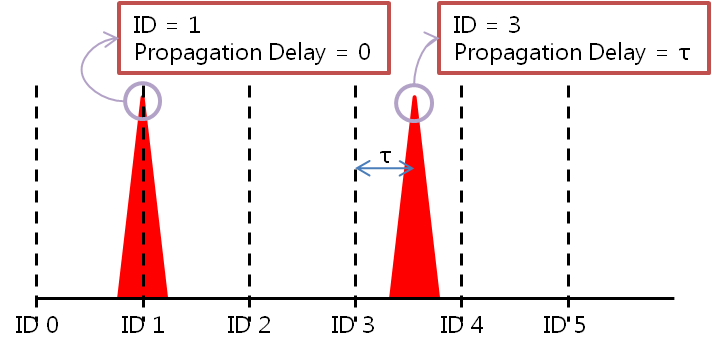 Slide 93
Energy-Efficient and Fair Peer Discovery (5/7)
If the peer which is located within one-hop coverage from a PD performing peer discovery, the PD does not have to discover until K-hops.
In order to energy-efficiency and save network resource, the PD performing peer discovery broadcasts Peer Discovery Request Frame(PDREQ) within one-hop coverage.
If a peer receives the PDREQ, it saves backward path to originator of the PDREQ for routing and saves the PDREQ for forwarding.
B
①
②
③
A
①
C
③
Peer Discovery Request Frame
Peer Discovery Reply Frame
Peer Discovery Confirm Frame
Slide 94
Energy-Efficient and Fair Peer Discovery (6/7)
If a peer that wanted by the PD, it unicasts Peer Discovery Reply Frame(PDREP) to A.
Then, 
If the PD receives only PDREP then broadcasts Peer Discovery Confirm Frame(PDCON) to the peer  within 1-hop coverage.
If the PD receives multiple PDREP from multiple peers then the PD selecte one of peers and broadcasts a PDCON with selected peer’s ID to the peer within 1-hop coverage.
    in order to peer association.


If a peer did not replies PDREP receives PCON, it does not have to forward because PD find a peer within one-hop.
B
①
②
③
A
①
C
③
Peer Discovery Request Frame
Peer Discovery Reply Frame
Peer Discovery Confirm Frame
Slide 95
Energy-Efficient and Fair Peer Discovery (7/7)
Peers which didn’t receive PDCON, they set timer T.
If timer expired, to extend coverage of peer discovery the peer forwards PDREQ where TTL set to K-1.
D
②
③
B
④
①
③
④
A
C
①
Timeout
Timeout
Peer Discovery Request Frame
Peer Discovery Reply Frame
Peer Discovery Confirm Frame
Forwarded Peer Discovery Request Frame
Slide 96
Authentication
Process of verifying ‘who’ is at the other end of the link
Performed for devices (PAC_ADDR)
Achieved by authentication procedure based on the stored authentication key (AUTH_KEY) or by peering (entering a PIN)
Slide 97
Authorization
Process of deciding if device X is allowed to have access to service Y
Trusted devices (authenticated) are allowed to services
Untrusted or unknown devices may require authorization based on interaction before access to services is granted
Authorization always includes authentication

Technically, key would be derived or given (established) to the authorized user
Slide 98
Authorization
Device trust levels
Slide 99
Security Modes
Security mode 1 (non-secure)
When a PAC device is in security mode 1, it shall never initiate any security procedure
Slide 100
Security Modes
Security mode 2 (service level enforced security)
When a PAC device is in security mode 2, it shall not initiate any security procedure before a channel establishment request has been received or a channel establishment procedure has been initiated by itself
Whether a security procedure is initiated or not depends on the security requirements of the requested channel or service
Security mode 1 can be considered as a special case of security mode 2 where no service has registered any security requirements
Slide 101
Security Modes
Security mode 2 (cont.)
A PAC device in security mode 2 should classify the security requirements of its services using the following attributes
Slide 102
Security Modes
Security mode 3 (link level enforced security)
When a PAC device is in security mode 3, it shall initiate security procedures before the channel is established
Slide 103
Security Parameters
PAC_ADDR: PAC device address (unique for each device)
AUTH_KEY: used for authentication purposes
ENC_KEY: encryption key (for secure unicast)
GENC_KEY: group encryption key
RAND: frequently changing random or pseudo-random number made by the PAC device itself
Slide 104
Flow Chart for Authentication
Authentication start
Already authenticated
yes
no
Link key (AUTH_KEY) available
yes
no
Peering allowed
no
yes
fail
Peering
ok
Authentication fail
Authentication OK
Slide 105
Flow Chart for Authorization
Authorization start
Trusted
yes
no
no
yes
Link key (AUTH_KEY) available
Creation of trust allowed?
yes
no
fail
Authentication succeed?
Create trust
yes
Authorization fail
Authorization OK
Slide 106
Infrastructureless Architecture
No coordinator or AAA (authentication, authorization, accountability) server
Using PIN (symmetric), or certificate (asymmetric) issued by the trusted third party
Cf) Bluetooth pairing
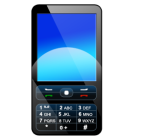 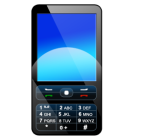 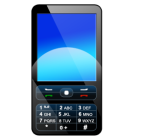 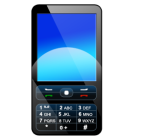 Slide 107
Key Derivation
Device A
Device B
PIN
PIN
During 
peering
PRF
PRF
Authentication
AUTH_KEYAB
AUTH_KEYAB
PRF
PRF
Encryption
ENC_KEY
ENC_KEY
Slide 108
Infrastructure Architecture
AAA (authentication, authorization, accountability) server
(Dynamic) Coordinator
Intermittent connection to the AAA server
Using master key (symmetric) issued by the AAA server, or certificate issued by the AAA server
Cf) IEEE 802.1x, Kerberos protocol
coordinator
AAA server
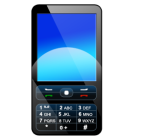 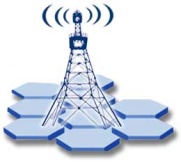 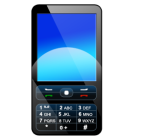 2G/3G/LTE
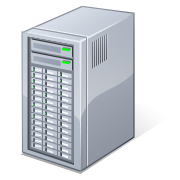 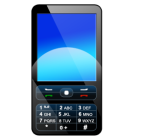 Authentication  &
communication
flow
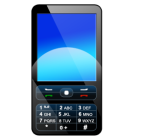 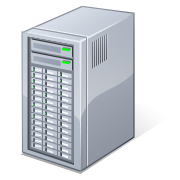 Communication 
flow
Server for some services (e.g., advertising)
Slide 109
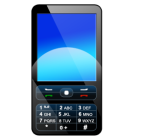 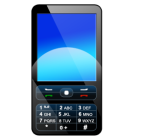 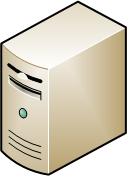 PD A
AS
Coordinator B
(Re)association
Association
EAP Start(Msg Header)
EAP authentication
EAP Transfer(EAP Payload)
EAP Transfer(EAP Success)
MSK
MSK, PMK
Access Accept(PMK)
PMK
PMK
AUTH_KEY
AUTH_KEY
SA-ENC-Challenge
SA-ENC-Request
3-way handshake
SA-ENC-Response
Key Request
ENC_KEY delivery
Key Reply(ENC_KEY)
ENC_KEY
ENC_KEY
Group key delivery delay
Group key delivery
Slide 110
EAP Authentication
Extensible Authentication Protocol (EAP)
De facto authentication protocol for infrastructure architecture (interact with AAA server)
IEEE 802.16, 802.11, …
Fulfill the criteria: mutual authentication, protection against the man-in-the-middle attack
EAP-PSK, EAP-AKA, EAP-PEAP, …
Yields the512-bit  master secret key (MSK)
Then the other key encryption keys (KEK) and HMAC/CMAC keys are derived from the MSK
Slide 111
Authentication Key Generation
PD A and AS derive MSK, and then PMK
PD A and coordinator B derive AUTH_KEY from PMK
Then, PD A and coordinator B derive
A shared KEK
HMAC/CMAC key from the AUTH_KEY
Slide 112
SA-ENC 3-Way Handshake
Provides the following security guarantees:
Full mutual authentication
PD A is alive and that A possesses the AUTH_KEY
Coordinator B is alive
The coordinator B is guaranteed that SA-ENC-Update is sent by the PD A and is fresh
Slide 113
ENC_KEY Distribution
After a successful authorization, the PD A dynamically requests parameters for SA(security association) including ENC_KEY
KEY_Request 
KEY_Reply
Slide 114
Group Key Distribution
In a network environment where the secure multicast and broadcast service (MBS) is supported, additional group key (GENC_KEY)  generation and delivery process is performed optionally after ENC_KEY distribution procedure
Update on every membership change
Backward security
Forward security
Slide 115
Thank you
Slide 116